Integritet på webb
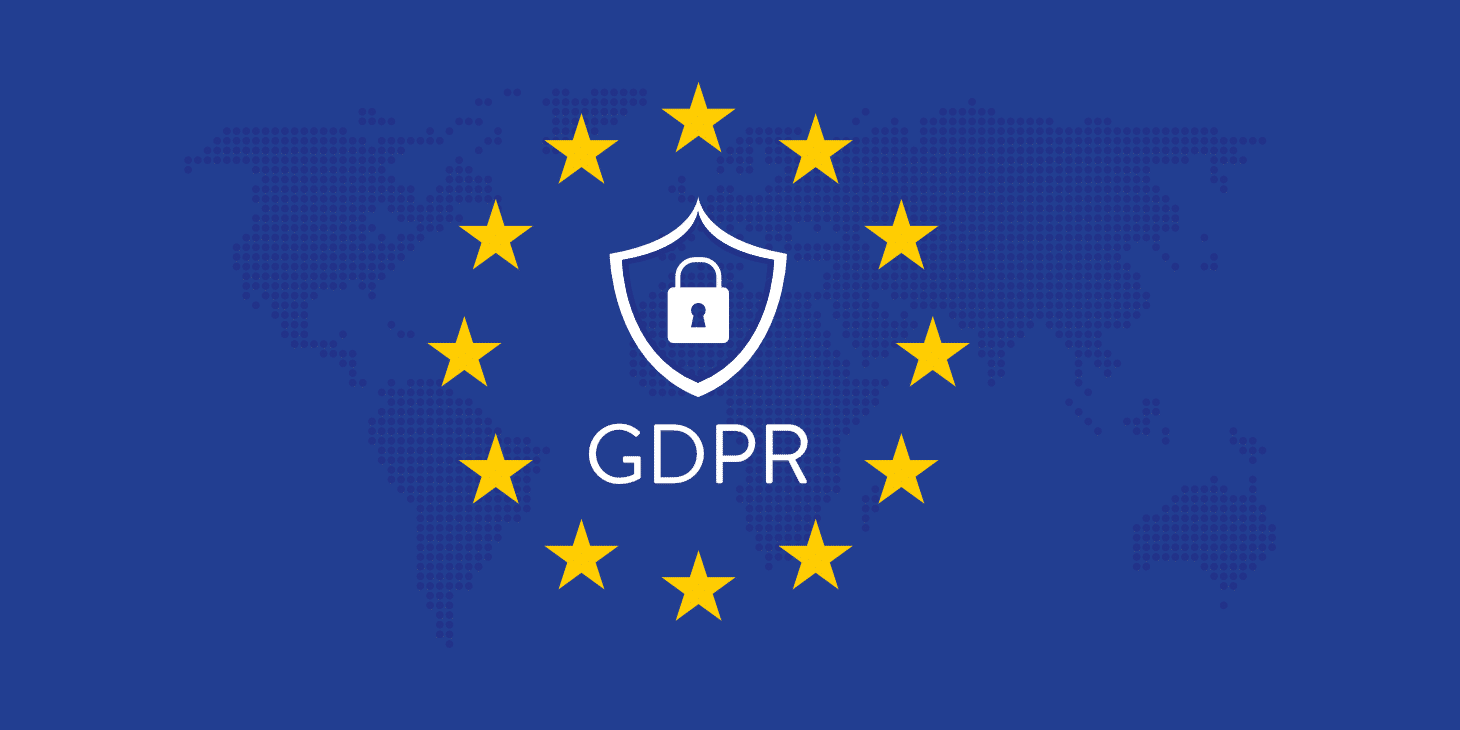 GDPR och e-direktivet
2023-02-23
Presentation
Oskar Westergren (Dataskyddsombud)
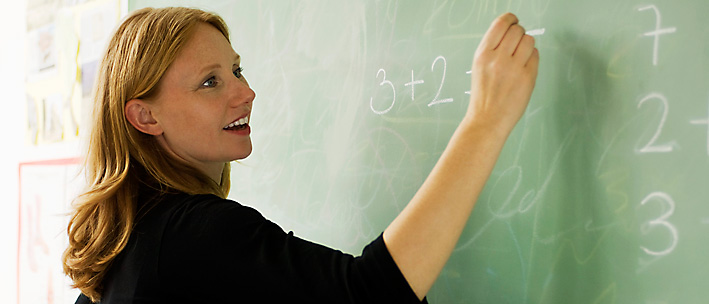 Del 1 – GDPR
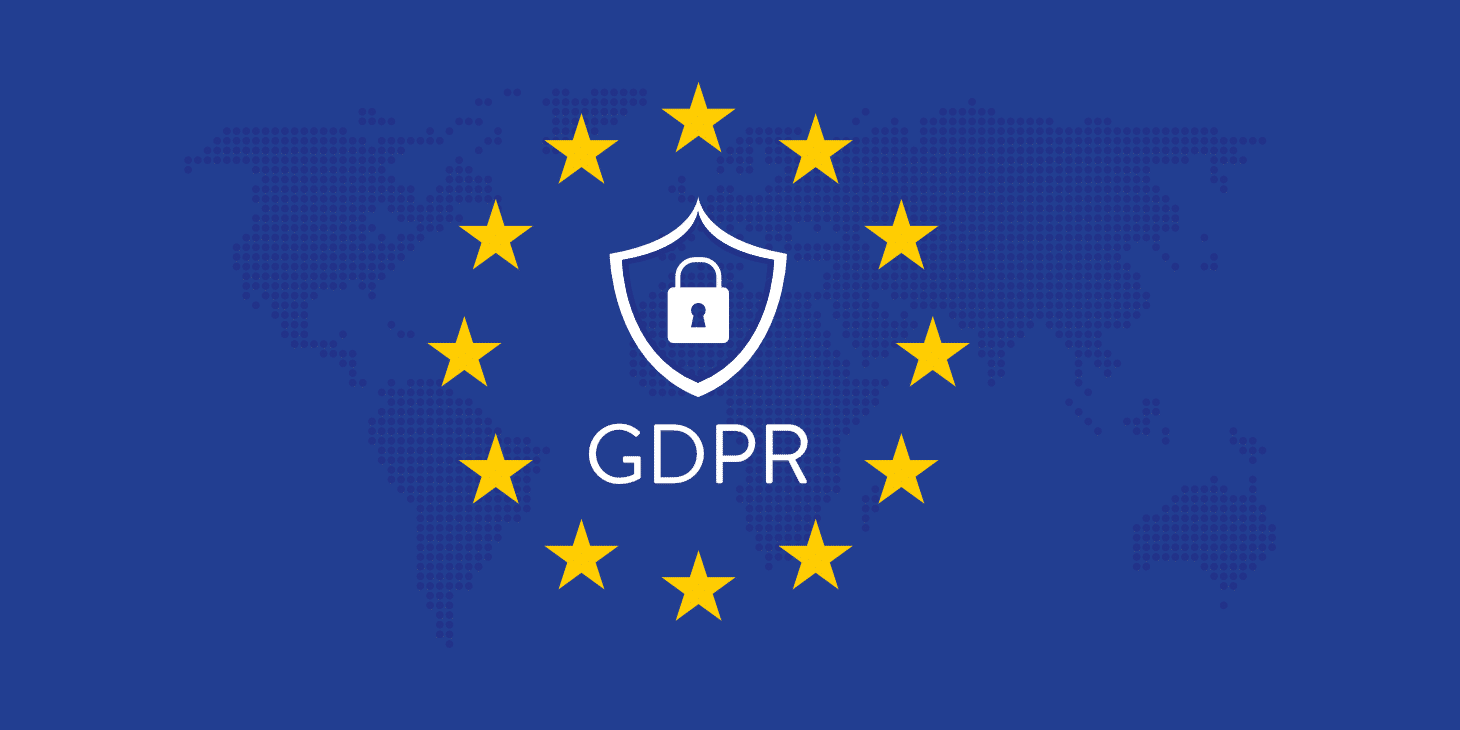 Dataskyddsförordningen (GDPR)
EU:s stadga om de grundläggande rättigheterna:
rätt till respekt för sitt privatliv och familjeliv (Art 7)
skydd av personuppgifter (Art 8)

Avsikterna med GDPR är att:
EU-medborgare ska få kontroll över sina personuppgifter,
stärka skyddet för personuppgifter inom EU, och
förenkla regelverk för internationella företag.
beivra överträdelser mot rätten till privatliv och skydd av personuppgifter
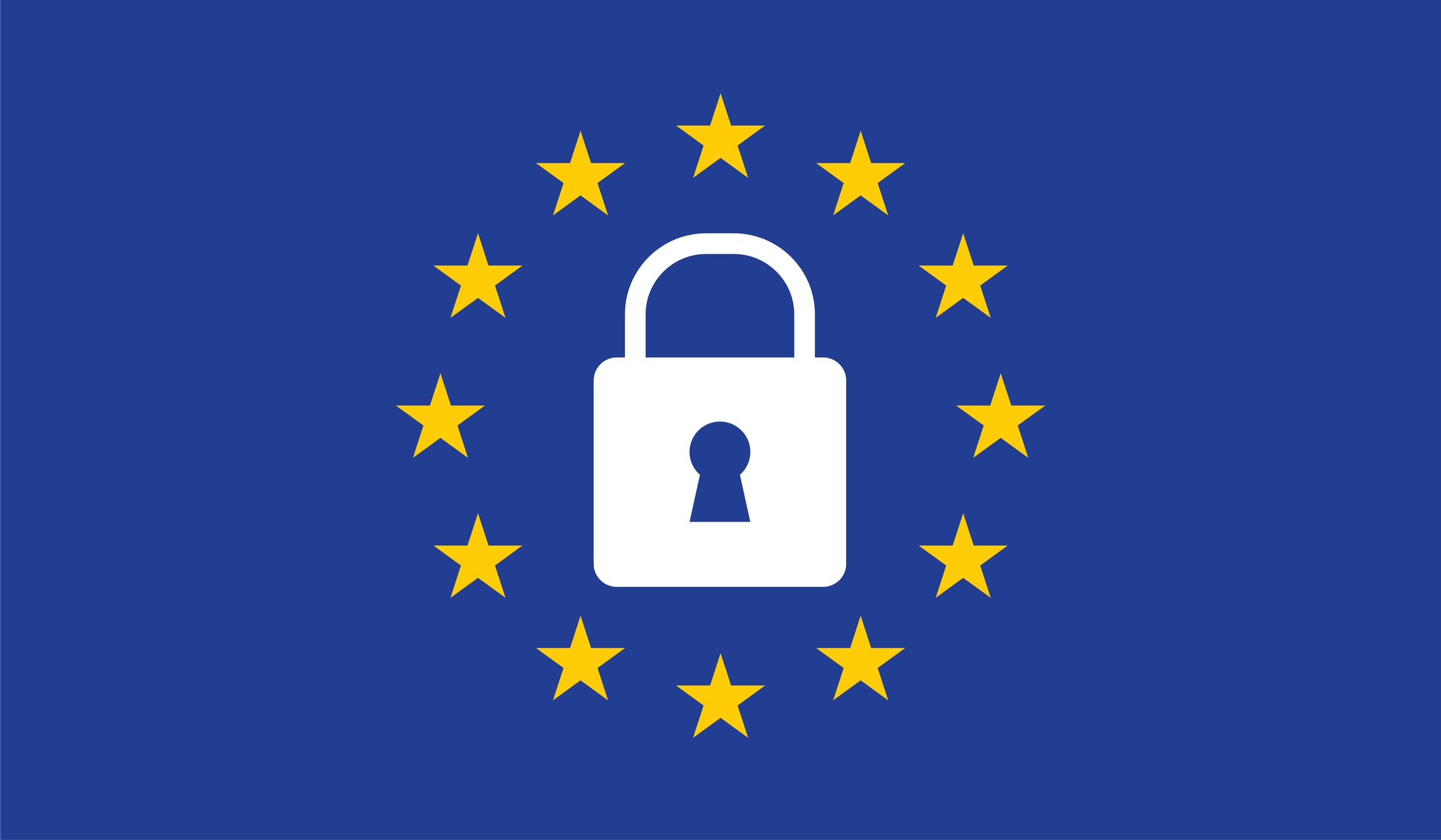 Vad är en personuppgift?
All slags information som direkt eller indirekt kan hänföras till en fysisk person som är i livet.
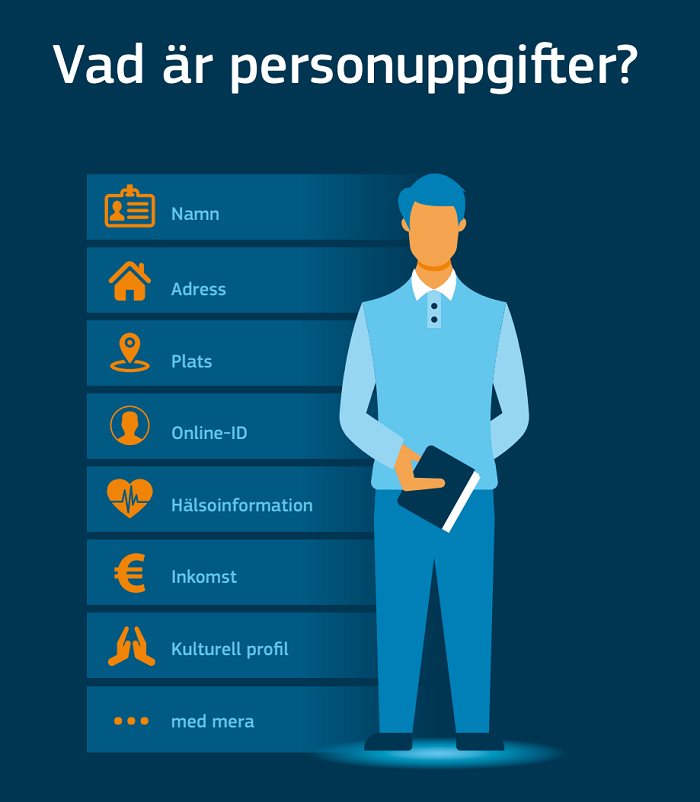 Behandling av personuppgifter
En åtgärd eller kombination av åtgärder beträffande personuppgifter eller uppsättningar av personuppgifter.


Exempel:
-insamling/framtagning
-sammanställning/organisering/strukturering/bearbetning
-ändring
-användning
-spridning
-lagring
-förstöring
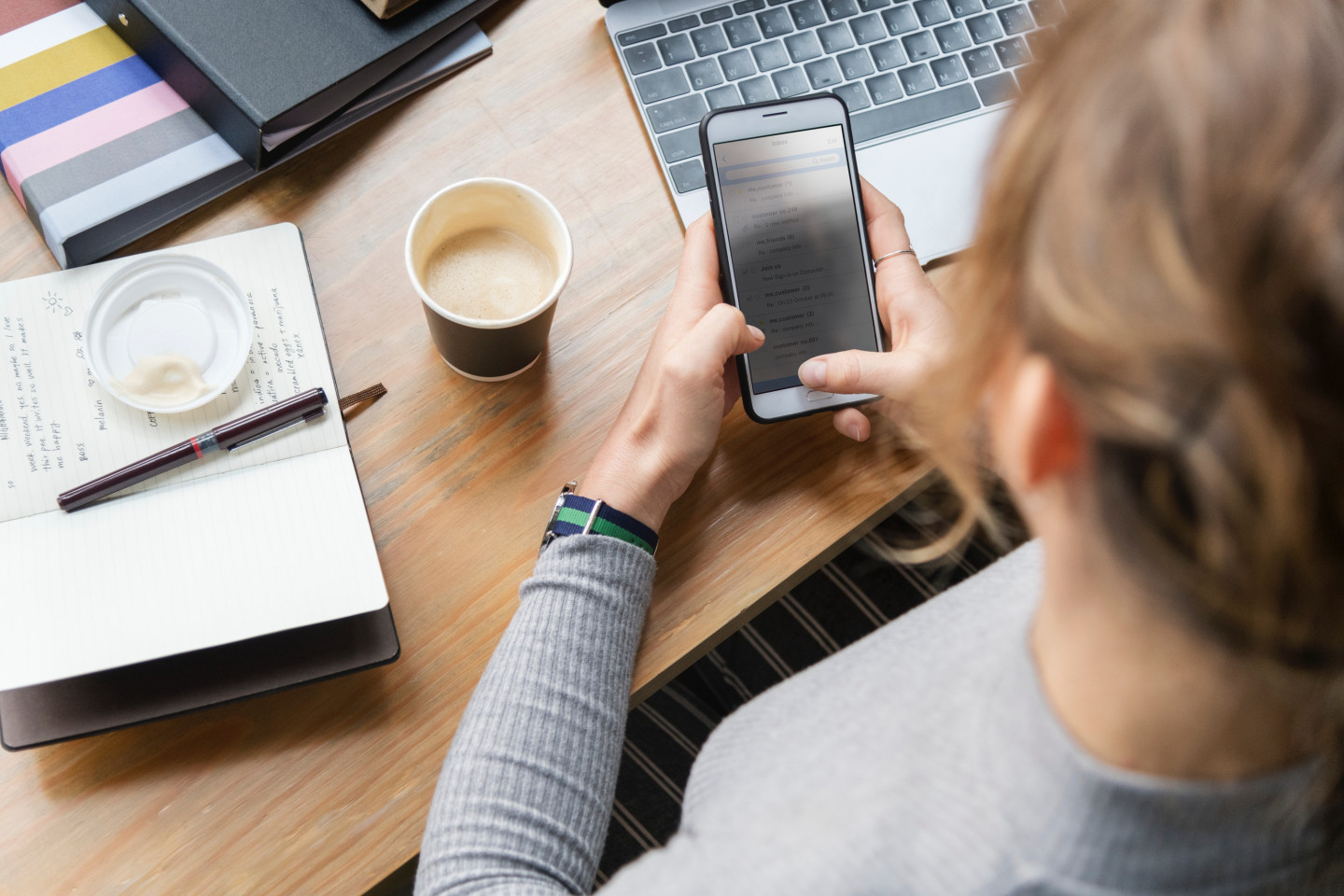 känsliga personuppgifter
Ras och etniskt ursprung
Politiska åsikter
Religiös eller filosofisk övertygelse
Medlemskap i fackförening
Hälsa och sexualliv
Genetiska/biometriska uppgifter
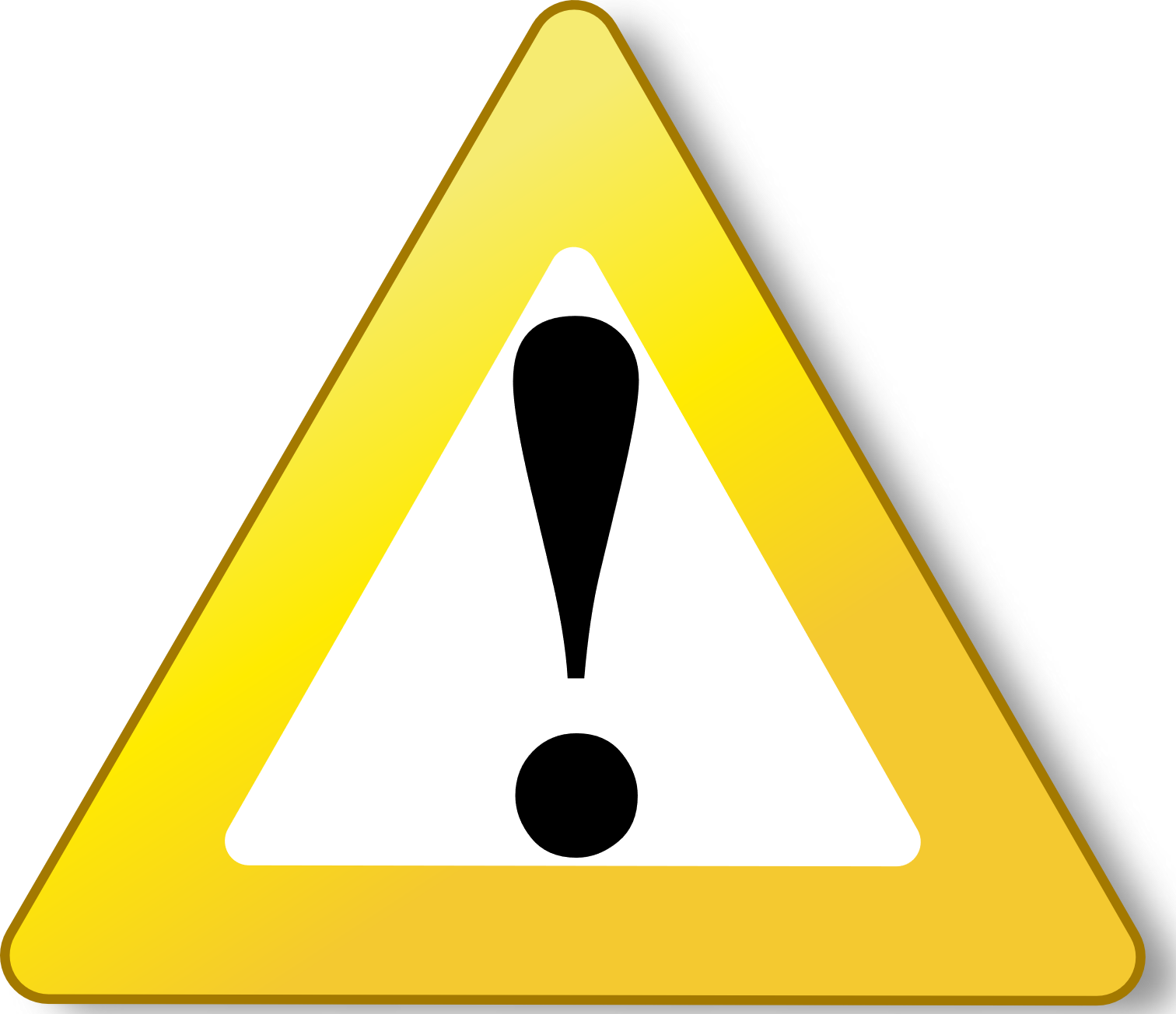 GDPR – tillämpningsområden
Materiellt tillämpningsområde:
Alla digitala personuppgiftsbehandlingar
Alla personuppgifter som ingår (eller kommer att ingå) i ett register

Geografiskt tillämpningsområde:
Alla personuppgiftsbehandlingar om personer som upprätthåller sig i EU.
Alla personuppgiftsbehandlingar som utförs av en organisation som är etablerad i EU.
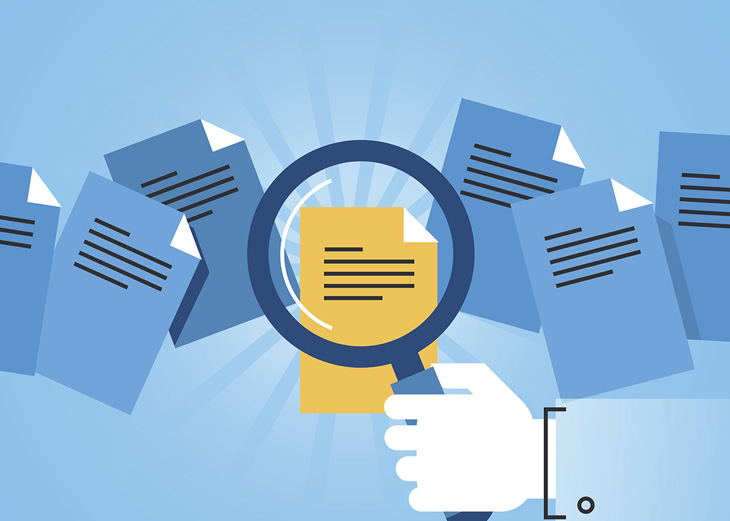 personuppgiftsansvar - Webbplatser
Personuppgiftsansvarig är den som bestämmer för vilka ändamål uppgifterna ska behandlas och hur behandlingen ska gå till.
Ägaren av webbplatsen är i regel personuppgiftsansvarig. 
Personuppgiftsansvarig ska tillse att bestämmelserna i GDPR efterlevs, ex. för de uppgifter som behandlas i kakor.
Ansvaret gäller även om kakorna inte ägs av webbplatsen utan är tredjepartskakor från t.ex. Google Analytics, Facebook-pixel, AddThis, osv.
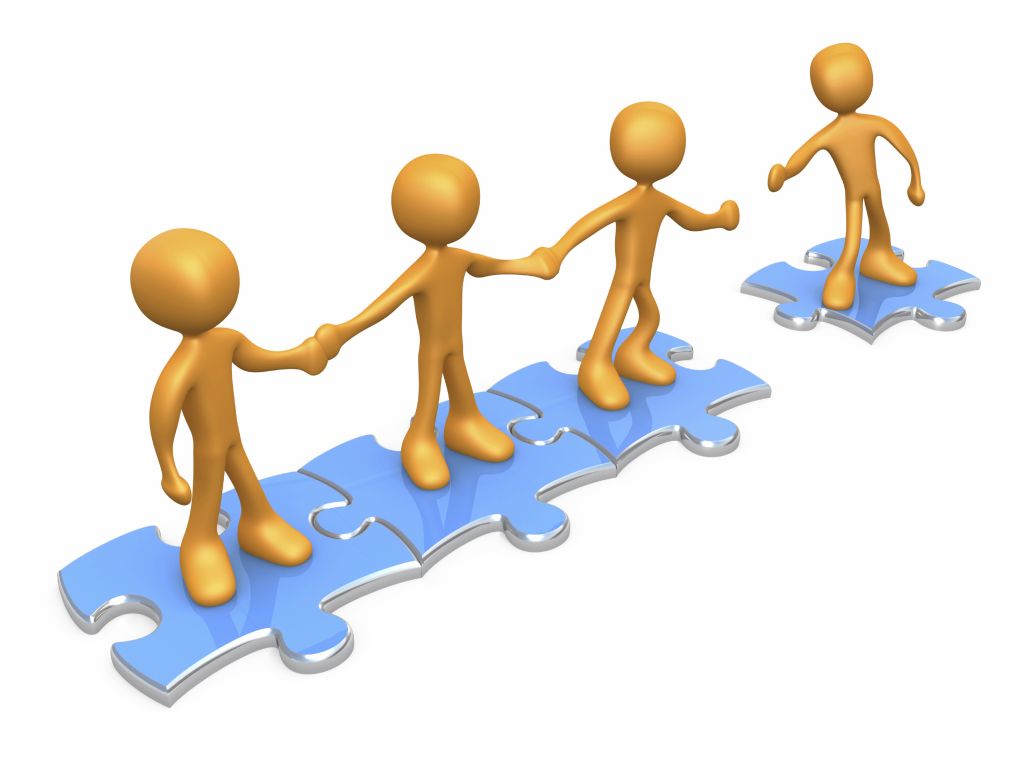 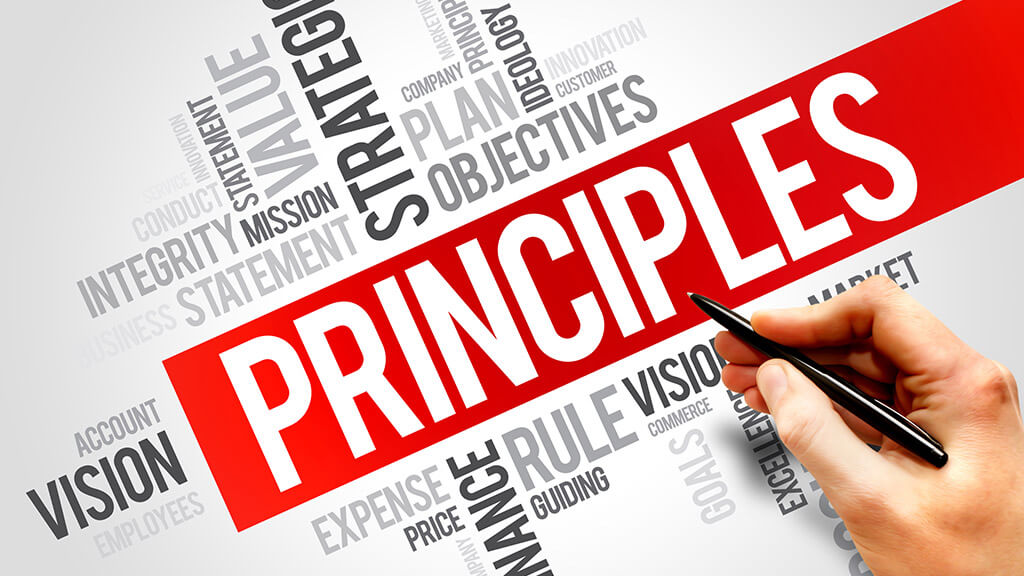 GDPR - Grundläggande principer
PRINCIP:			SKYLDIGHET FÖR PERSONUPPGIFTSANSVARIG:
Laglighet			- Rättslig grund. Rättvis, skälig, rimlig och proportionerlig behandling.
Ändamålsbegränsning		- Endast uttryckligt angivna konkreta och berättigade ändamål.
Uppgiftsminimering		- Enbart behandla de uppgifter som är nödvändiga för ändamålen.
Riktighet			- Uppgifter ska vara riktiga och, om nödvändigt, uppdaterade.
Lagringsminimering		- Uppgifter får enbart sparas så länge de behövs för ändamålet.
Integritet och konfidentialitet	- Vidta adekvata skyddsåtgärder, tekniska och organisatoriska.
Ansvarsskyldighet		- Kunna visa att principerna efterlevs, genom dokumentation.
Laglighet - Rättslig grund
Rättsliga grunder			    Myndigheter	   Privata företag
Samtycke					N		J
Avtal						J		J
Intresseavvägning				N		J
Rättslig förpliktelse				J		J
Myndighetsutövning				J		(N)
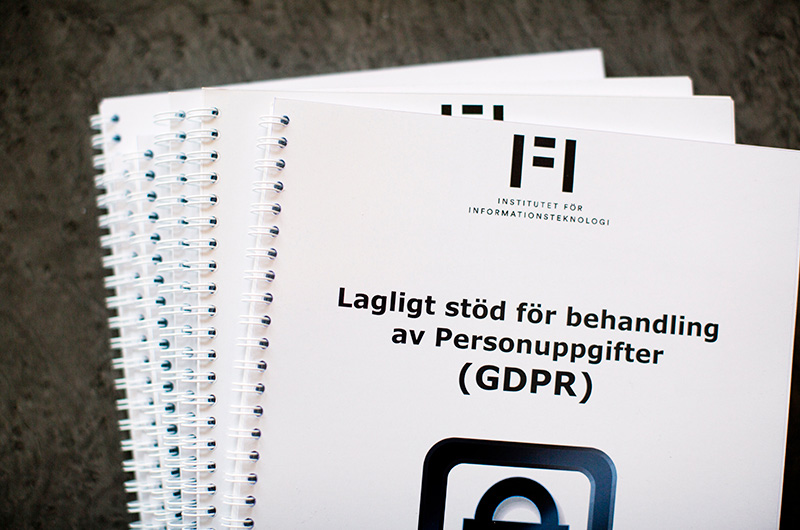 Registrerades rättigheter
Du måste ange en kontaktväg för registrerade som vill utöva sina rättigheter
Rätt till information
Rätt till tillgång
Rätt till rättelse
Rätt till radering
Rätt till begränsning
Rätt att göra invändningar
Rätt till dataportabilitet
Del 2 – E-direktivet och kakor
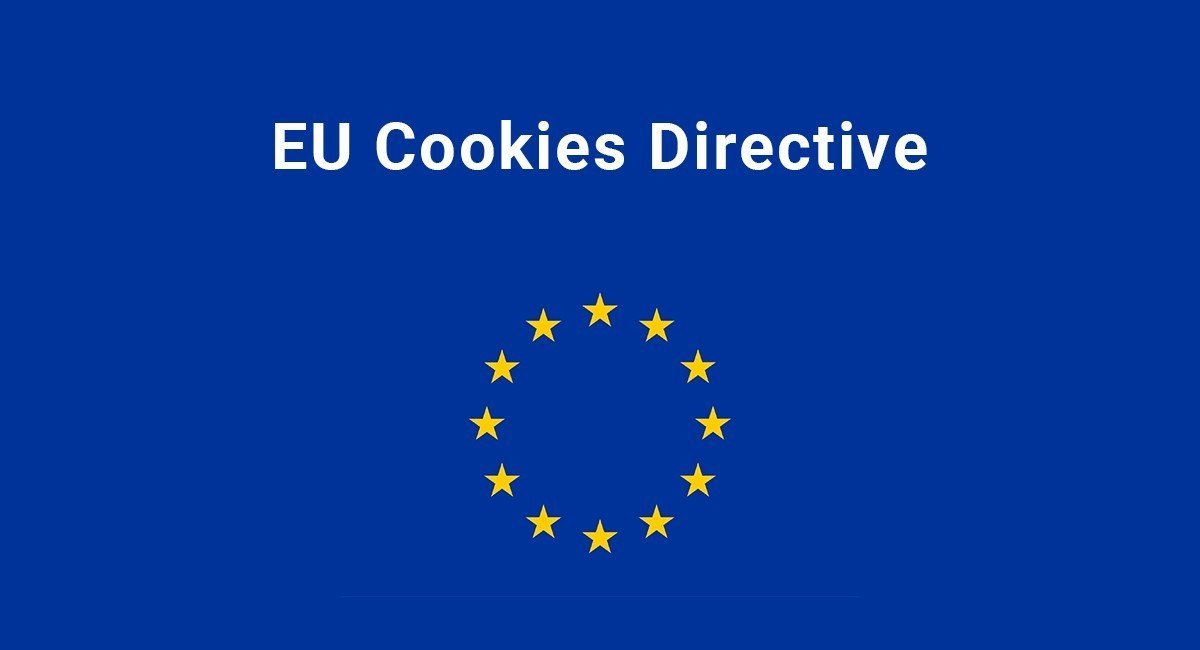 E-direktivet
EU-reglering av behandling av personuppgifter och integritetsskydd för elektronisk kommunikation

E-direktivet gäller parallellt med GDPR
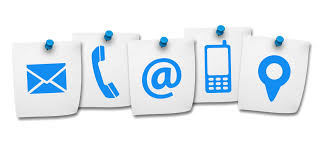 E-direktivet och kakor
EU-direktiv om integritet och elektronisk kommunikation

I Sverige omsatt till: Lag (2003:389) om elektronisk kommunikation
”6 kap 18 §  Uppgifter får lagras i eller hämtas från en abonnents eller användares terminalutrustning endast om abonnenten eller användaren får tillgång till information om ändamålet med behandlingen och samtycker till den. Detta hindrar inte sådan lagring eller åtkomst som behövs för att överföra ett elektroniskt meddelande via ett elektroniskt kommunikationsnät eller som är nödvändig för att tillhandahålla en tjänst som användaren eller abonnenten uttryckligen har begärt.”
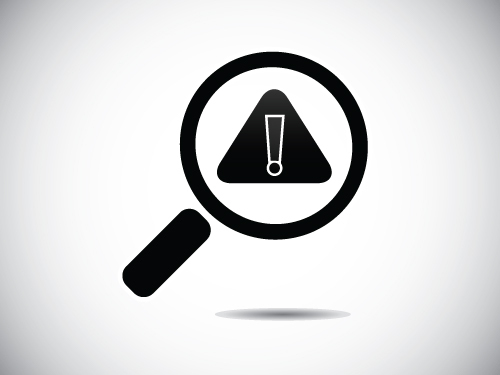 Rättspraxis – EU-domstolen
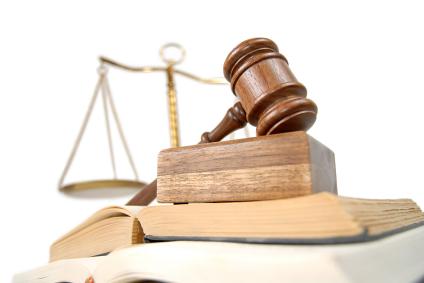 EU-domstolen slår fast att användning av cookies kräver ett aktivt samtycke från webbplatsbesökare (dom i mål C-673/17, 1-10-2019).

En på förhand ikryssad ruta räcker inte.

Domen 2019 innebär att de flesta webbplatser behöver se över hur de hämtar in webbplatsbesökares samtycke för cookies som används för analysverktyg, marknadsföring, reklamnätverk och andra ändamål.
Samtycke (GDPR och E-direktivet)
Den rättsliga grunden samtycke innebär att den registrerade har sagt ja till personuppgiftsbehandlingen
Den som samtycker måste informeras om personuppgiftsbehandlingen
Samtycke måste vara frivilligt och jämlikt
Med frivilligt menas att den registrerade har ett genuint fritt val och kontroll över sina personuppgifter
Samtycket måste t.ex. kunna återtas varefter personuppgifter måste raderas
Den registrerade får inte drabbas av negativa konsekvenser om den inte lämnar sitt samtycke, t.ex. nekas tillträde eller åtkomst till innehåll på en webbsida.
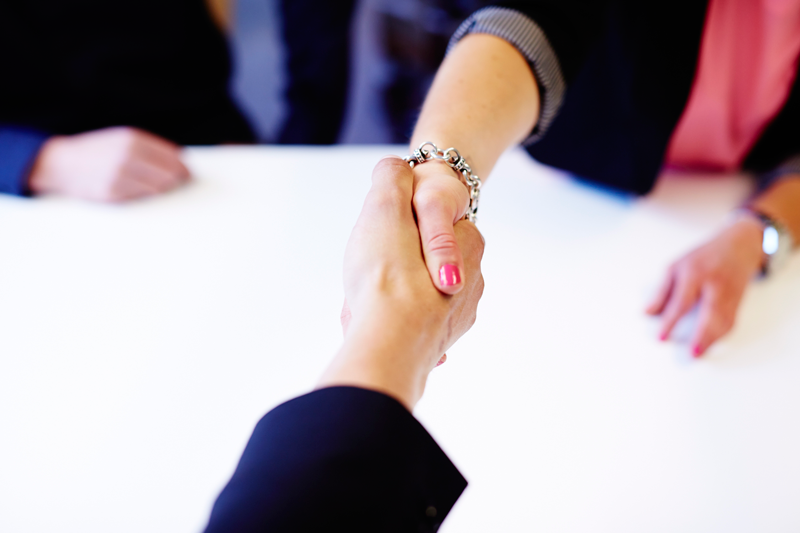 Viktigt att tänka på - kakor
Utforma en popup-banner för samtycke till kakor för webbplatsen:
blockera kakor innan samtycke
ge besökarna möjligheten att neka alla ej tekniskt nödvändiga kakor
informera användare om webbplatsens användning av kakor
Syfte/ändamål, rättslig grund, mm.
respektera användares integritetsval
lagra dokumentation om samtycke i 5 år, enligt lagstadgade krav

Reglerna gäller inte bara för vanliga kakor utan även för annan jämförbar teknik som Tracking Pixels, Flash-kakor, html5 local storage, osv.
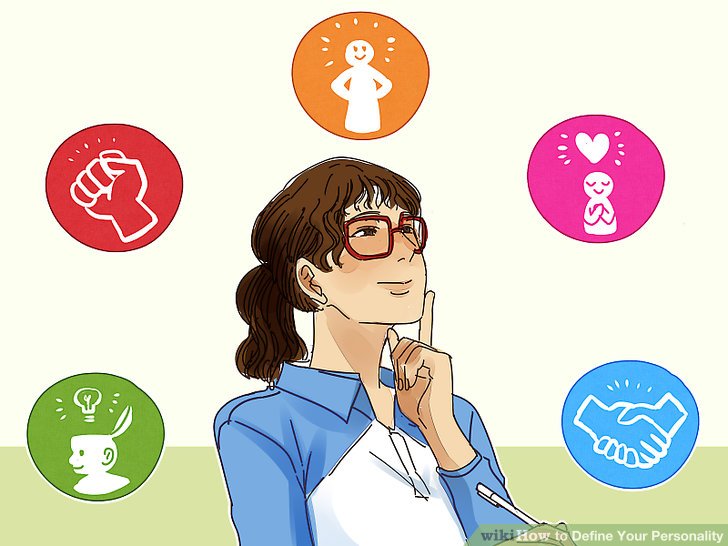 Kontrollera din webbplats
Webbkoll:
https://dataskydd.net/webbkoll/
Testa din webbsida!
Åtgärda eventuella brister.

Webbkoll är ett analysverktyg för att undersöka dataskyddet på en webbplats. Verktyget ger konkreta tips och instruktioner för att åtgärda de problem som hittas.
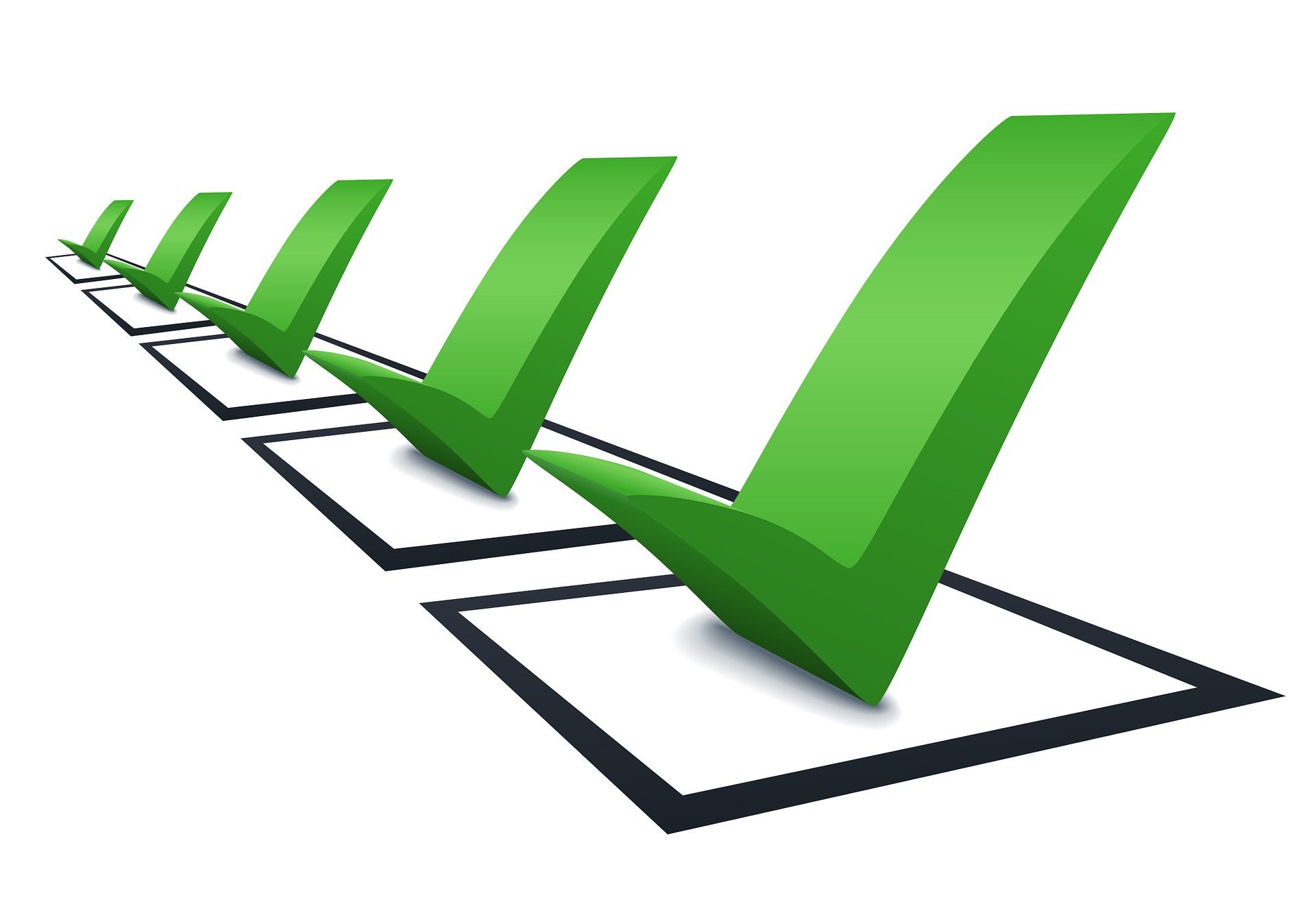 Qa om cookies
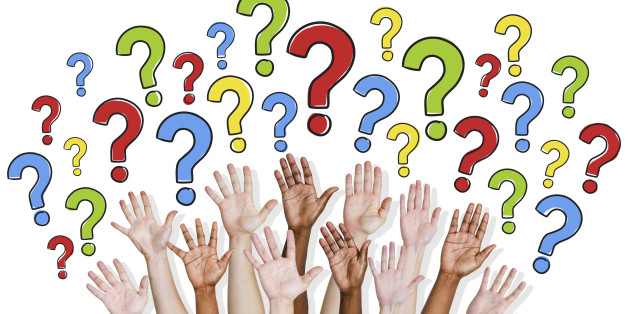 - Måste en användare samtycka till användandet av alla olika sorters kakor (temporära/sessionsknutna, långlivade, etc.)? - Får man använda kakor innan användaren har samtyckt/nekat till användande av kakor? - Vad behövs för att få en användares samtycke att använda kakor? - Hur styrker man att en användare har givit sitt samtycke? - Vad för risker finns det med att använda kakor utan att användaren samtycker? - Är det OK att vägra användaren åtkomst till sidan om denne inte samtycker till kakor? - Vad behöver man tänka på om användare kan skapa konton och logga in på ens hemsida (då personuppgifter sparas)? - Om användare kan skicka in något anonymt (t.ex. gästboksinlägg), påverkas det av GDPR på något vis? Även om det inte kan knytas till en specifik individ?
Förslag på Resurser
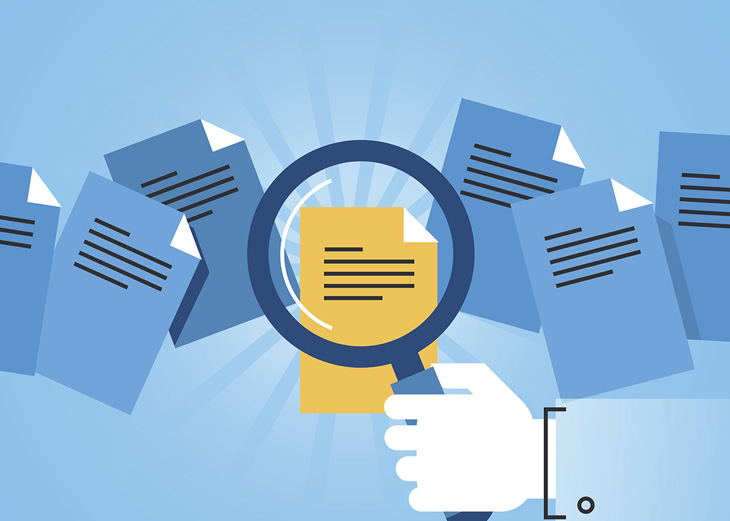 www.integritetsmyndigheten.se
https://www.pts.se/sv/privat/internet/integritet/kakor-cookies/ 
https://dataskydd.net/
https://webbkoll.dataskydd.net/sv/
https://webbriktlinjer.se/riktlinjer/20-upplys-hur-juridisk-information-och-kakor-hanteras/ 
https://cookieinformation.com/sv/vad-ar-reglerna-for-cookies/ 
https://cookieinformation.com/sv/resurser/blog-sv/varfor-bor-ni-samla-in-samtycke-till-cookies/
Frågor
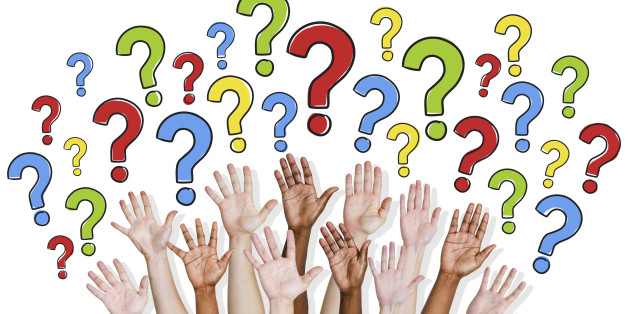